Lokalt gitt eksamen
munnleg-praktisk og munnleg eksamen
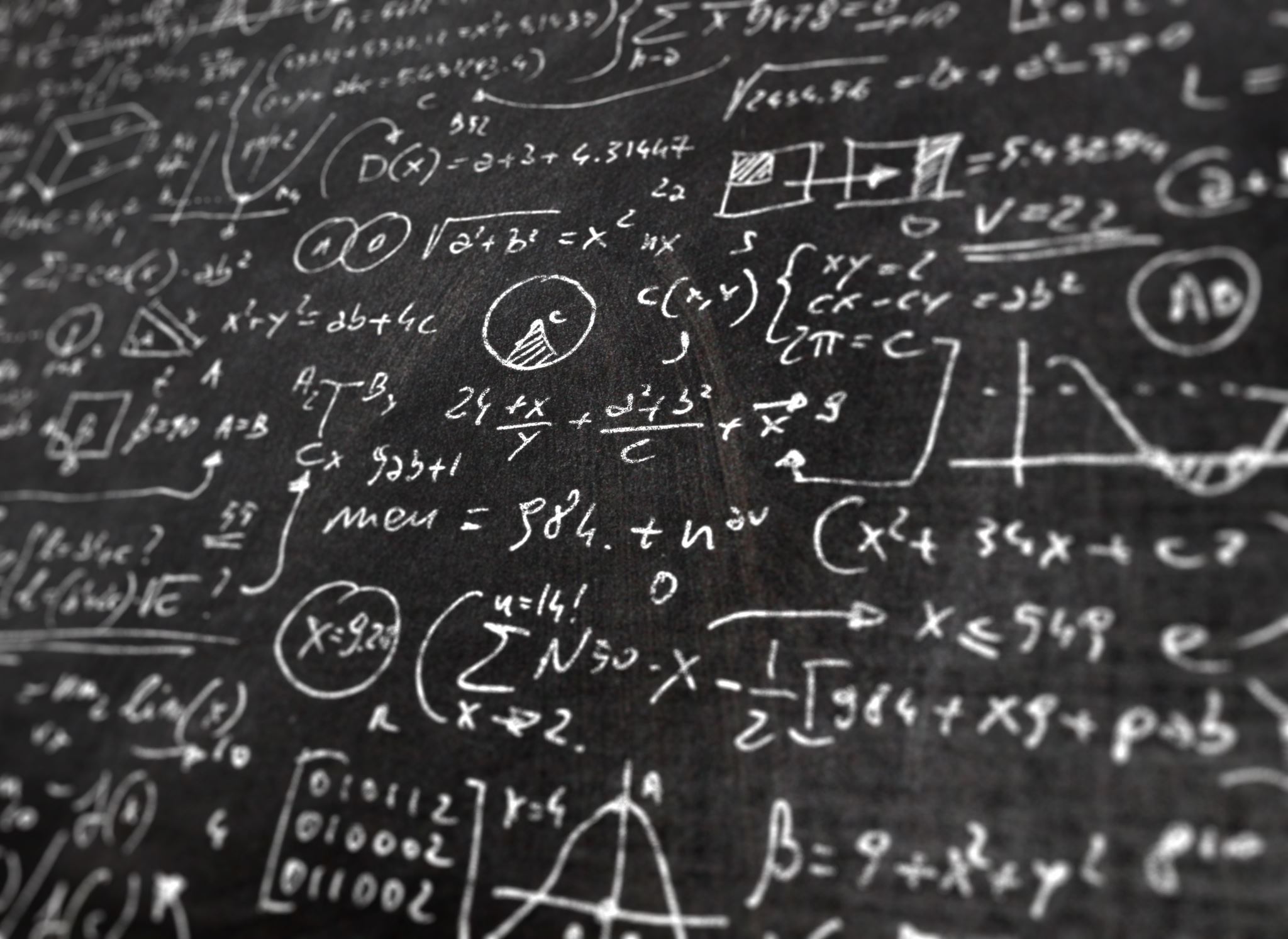 Grunnleggande ferdigheiter
Kvifor heiter det «grunnleggande ferdigheiter» og ikkje «grunnleggande kunnskap(ar)»?
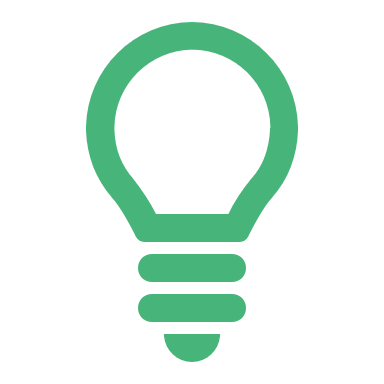 Kva legg du i ordet «praktisk»?Kva er antonymet?
Kjelder
Utkast til eksamensprosedyre 	Innspel
HAFS – 8 KAPITTEL
FØREMÅL
ANSVAR
RAMMER
PROSESSEN
FØREBUING
TEMA/SPØRSMÅL
GJENNOMFØRING
KVALITETSIKRING OG ETTERARBEID
SOGN REGIONRÅD




23 PUNKT
God prosess – involvering
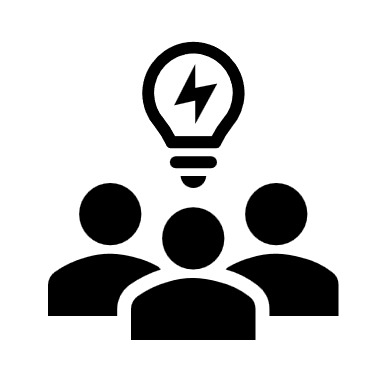 Forankring
Høyringsfrist 21. oktober
Regiondag 4. november
lærarstemma 
Profesjonsfellesskapa
Prøvemunnleg (prøvepraktisk-munnleg) 
Sensorjobben?
Revidering Dette har me revidert
6. 	48 timar før eksamen får eleven opplyst kva fag han / ho skal opp i.
7. 	48 timar før eksamen får eleven opplyst tema / emne / problemstilling. 	Førebuingsdagane er obligatoriske der lærar kan svare på spørsmål og rettleia. 	Det skal ikkje vera undervisning på førebuingsdagane.
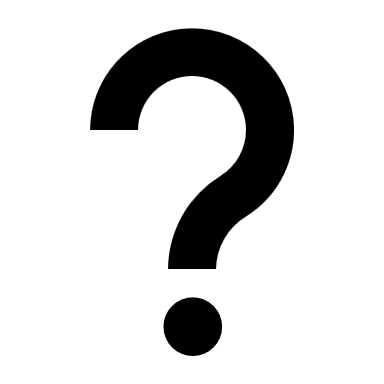 Revidering Dette har me revidert
16. Tidsramme for eksamen:Munnleg eksamen: inntil 30 minutt per kandidatMunnleg-praktisk eksamen: inntil 45 minutt per kandidat
Revidering Dette har me ikkje revidert
Elevane kan gå opp til eksamen enkeltvis eller i gruppe på to eller tre
Revidering Drøfte
Trekke oppgåver 
Hemmeleg 
Prosess (10. trinn)
Snever eller brei definsjon? 
Snever: tradisjonell forståing, ha med noko fysisk
Brei: anvende kunnskap og  ferdigheiter 
Svar: Brei
«Praktisk»
Naturfag – praktiske og utforskande arbeidsmåtar
viser et forsøk som belyser naturfaglige temaer
bruker programmering for å vise utforskning av naturfaglige fenomener
lager og viser egne modeller knyttet til naturfaglige systemer eller fenomener
presenterer og analyserer innsamlede data
har med noe man har bygget eller laget og viser hvordan det fungerer, f.eks. teknologisk system
har med noe fra naturen for å demonstrere eller vise sammenhenger
Matematikk – brei def. Løyse problem, argumentere, ressonere
Lager matematiske modeller knyttet til reelle datasett (for eksempel befolkningstall eller forsøksdata) og vurdere gyldigheten til disse modellene
evaluerer innholdet i tekster, grafiske framstillinger, datasett, matematiske symboluttrykk, og bruker informasjonen til å gjøre vurderinger ved å resonnere og argumentere matematisk
gjør endringer i et program eller programkode for å gjøre matematiske beregninger og vurderinger
vurderer om problemet best kan løses med eller uten et digitalt hjelpemiddel og argumenterer for valg av hjelpemidler for å løse problemet
Arbeidslivsfag- vise hva de har lært på varierte måter som inkluderer forståelse, refleksjon og kritisk tenkning, i ulike sammenhenger
bruker tidligere undersøkelser om behov for varer og tjenester på skolen og i lokalsamfunnet
planlegger praktiske og yrkesrettede arbeidsoppdrag
presenterer resultater etter produksjon og leveranse av varer og tjenester etter kvalitetskrav
bruker fagbegreper, arbeidsmetoder, verktøy, materialer og teknologi tilpasset arbeidsoppdrag
beskriver og vurderer risiko, og følger etiske retningslinjer og arbeidslivets regler i arbeidsoppdraget
vurderer sin egen og gruppens arbeidsinnsats, arbeidsprosess og arbeidsoppdragets resultat
«Praktisk» er noko eleven
utfører eller demonstrerer.
Har laga eller samla i løpet av opplæringa.





Sams forståing av «praktisk» i regionen- brei definisjon
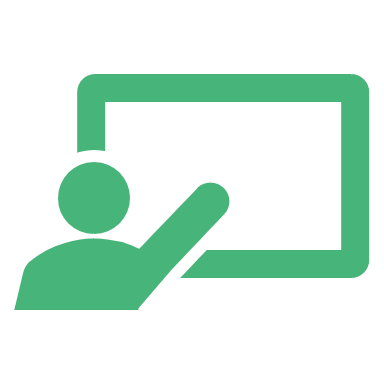 Kvifor heiter det «grunnleggande ferdigheiter» og ikkje «grunnleggande kunnskap(ar)»?
Kompetanseomgrepet: kunnskap og ferdigheiter – kunne og gjere 
Til dømes norsk munnleg:  
-forklare kunnskapen eller vise han? 
-døme informere om pizzabollar 

Antonymet er «teori»
Glansbilete